La Misurazione del Benessere nei paesi dell’Unione Europea
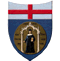 La Misurazione del Benessere nei paesi dell’Unione Europea
[Speaker Notes: Ciò che costituisce l’ideale di benessere dell’essere umano cambia nel tempo e nello spazio. Si modifica nel tempo, perché quello che garantiva benessere in epoche passate è differente da ciò che garantiva benessere pochi decenni addietro, o da quello che garantisce benessere oggi; tuttavia la società dei fenomeni di massa, dei beni di consumo e delle mode, ha reso più complesso valutare ciò che assicura benessere: non esistono più solo bisogni fondamentali e un certo grado soddisfazione personale da realizzare poiché, nei Paesi avanzati, i bisogni stessi sono creati dalla rapida dinamica dell’economia e della società. L’ideale di benessere cambia anche nello spazio: certamente esistono comunità a cui basta il soddisfacimento dei bisogni primari, che non subiscono influenze consumistiche; altre invece devono far fronte a un complesso insieme di relazioni tra benessere, bisogni, e ciò che è necessario al loro appagamento. In generale, si assiste nei Paesi occidentali a una perdita dell’orientamento su cosa rende felici e su cosa è necessario per rendere felici.
Per decenni è stata idea comune che questo tipo di ricerche fosse di qualche utilità perché riferite ai Paesi del terzo mondo, divenuti poi “in via di sviluppo”, i quali non godevano di livelli di reddito e consumo tali da poter garantire un sufficiente livello di benessere. Si riteneva infatti, che i Paesi occidentali, dati gli alti standard di vita ormai consolidati e la possibilità di accedere a una vasta gamma di servizi in ogni ambito della vita (salute, istruzione, previdenza, ecc.), non necessitassero di studi in questo senso. Per questo motivo l’attenzione di studiosi ed economisti è stata spesso rivolta alla misurazione di grandezze strettamente economiche, come produzione, consumo, reddito pro capite. In questo modo l’aumento del benessere e il progresso sociale venivano strettamente collegati alla crescita del PIL pro capite. 
Tuttavia, gli avvenimenti politici ed economici che si sono susseguiti a partire dagli anni settanta e ottanta hanno messo in dubbio questo paradigma, evidenziando una crescita delle disuguaglianze anche nei Paesi ad alto reddito, sia nell’accesso alle risorse, sia nell’accesso ai servizi. Inoltre, sempre nello stesso periodo, si è diffusa la consapevolezza delle ricadute dei fenomeni di sfruttamento delle risorse naturali e dei danni causati dall’inquinamento. Ecco che, oltre a problemi di equità, vennero sollevati anche problemi di sostenibilità. 
Tutto ciò ha contributo a mettere in forte dubbio l’utilità del PIL pro capite come misura del benessere di una società.
dopo una sintetica definizione del benessere e dei problemi che la sua misurazione attraverso il PIL solleva, discute i due differenti approcci delle capabilities di Amartya Sen e degli indicatori di Dasgupta. Nel secondo capitolo vengono descritte, nei loro aspetti generali, le principali misure del benessere. Il terzo capitolo riguarda una rassegna delle misure multidimensionali di benessere, nel cui solco il presente studio intende collocarsi. Gli ultimi due capitoli riguardano la proposta: il quarto descrive la costruzione e la metodologia dell’indicatore, mentre il quinto ne discute i risultati e trae  alcune conclusioni.

Perché dunque misurare il benessere? Perché spesso si ritiene urgente e necessaria la ricerca di una quantificazione del benessere che vada oltre il mero aspetto economico-reddituale? In realtà si può affermare che la misurazione del benessere di un individuo, in senso assoluto, sia impossibile, in quanto troppe sfaccettature e molteplici complessità caratterizzano l’essere umano per poter pretendere di essere imbrigliate in una qualsiasi misura; ciò nonostante, importanti sforzi in questa direzione sono stati prodotti.]
Dipartimento di Scienze Politiche		    Laurea Triennale in Scienze Politiche e dell’Amministrazione
La Misurazione del Benessere nei paesi dell’Unione Europea
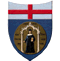 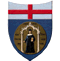 Il Benessere
Le prime concettualizzazioni di tipo utilitaristico, riducevano il benessere a una dimensione edonistica e successivamente a valori scalari di utilità. Successivamente è diventato più comune, e forse necessario, considerare il benessere un concetto multidimensionale. 
Si utilizza quindi il termine “benessere” per riferirsi a tutti quegli ambiti (o dimensioni, appunto) presi in considerazione per una valutazione della propria vita.
2
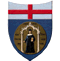 La Misurazione del Benessere nei paesi dell’Unione Europea
Il PIL come misura del benessere
Simon Kuznets sviluppò e propose al Congresso degli Stati Uniti, nel 1934, l’indicatore PIL, definito come il valore a prezzi correnti dell’insieme di beni e servizi finali prodotti in un anno, nel territorio di una nazione. 
Successivamente alla conferenza di Bretton Woods nel 1944, il PIL è diventato il principale strumento di misurazione dell'economia di un paese, assumendo nel corso degli anni cinquanta e sessanta grande rilievo in letteratura
Questo perché fino agli anni sessanta, la crescita economica, che ha caratterizzato i Paesi occidentali, ha fornito i presupposti affinché si creasse un legame molto forte fra crescita economica e benessere, con il PIL pro capite che assunse il ruolo di un esauriente indicatore della qualità della vita.
3
[Speaker Notes: E’ utile constatare che in letteratura il concetto di benessere viene talvolta identificato con i termini qualità della vita, standard di vita, sviluppo umano, welfare, well-living, utilità, soddisfazione, prosperità, needs fulfilment, sviluppo, empowerment, capability expansion, e più recentemente, felicità. Alcuni di questi hanno significati distinti, ma spesso vengono sovrapposti. Taluni studi utilizzano un solo termine, altri utilizzano diversi termini ritenuti intercambiabili tra loro [McGillivray, 2007].
Tra queste definizioni, nel periodo della Grande Depressione, si è iniziato a considerare  quella di “benessere economico”; in questo periodo il problema centrale era quantificare il livello della produzione, e come questa produzione fosse legata agli investimenti in opere pubbliche e all’occupazione, con l’obiettivo di dare maggior impulso alle politiche che l’allora presidente F. D. Roosvelt stava attuando. Fu per questo motivo che Simon Kuznets sviluppò e propose al Congresso degli Stati Uniti, nel 1934, l’indicatore PIL, definito come il valore a prezzi correnti dell’insieme di beni e servizi finali prodotti in un anno, nel territorio di una nazione. 
La storia del PIL iniziò in maniera poco confortante: il suo stesso ideatore infatti, avvertiva il Congresso riguardo ai limiti dell’indicatore, sostenendo che il benessere di una nazione difficilmente può essere dedotto da una misura del reddito nazionale: 

Il PIL è il valore monetario totale dei beni e servizi prodotti in un Paese da parte di operatori economici residenti e non residenti nel corso di un periodo di tempo, generalmente un anno, e destinati al consumo dell'acquirente finale, agli investimenti privati e pubblici, alle esportazioni nette (esportazioni totali meno importazioni totali). Non viene quindi conteggiata la produzione destinata ai consumi intermedi di beni e servizi consumati e trasformati nel processo produttivo per ottenere nuovi beni e servizi.]
Dipartimento di Scienze Politiche		    Laurea Triennale in Scienze Politiche e dell’Amministrazione
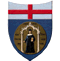 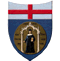 La Misurazione del Benessere nei paesi dell’Unione Europea
Limiti del PIL come misura di benessere
Lo stesso ideatore del PIL nel 1934, avvertiva il Congresso riguardo ai limiti dell’indicatore, sostenendo che il benessere di una nazione difficilmente può essere dedotto da una misura del reddito nazionale: 

“[…] the welfare of a nation can scarcely be inferred from a measure of national income. If the GDP is up, why is America down? Distinctions must be kept in mind between quantity and quality of growth, between costs and return, and between the short and long run. Goals for more growth should specify more growth of what and for what.” (S. Kuznets, Rapporto al Congresso degli Stati Uniti, 1934)
4
La Misurazione del Benessere nei paesi dell’Unione Europea
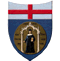 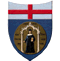 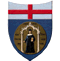 La Misurazione del Benessere nei paesi dell’Unione Europea
Determinare il benessere: due strade alternative
Il benessere è un fenomeno multidimensionale che coinvolge diversi aspetti della vita delle persone, e la maggior parte delle sue dimensioni sono difficili da individuare e quantificare, oltre a dipendere da valutazioni soggettive. 
Il Primo percorso parte da Amartya Sen e muove nell’alveo delle concezioni di benessere come capacità di scelta, definendo un common standard of well-being basato su un approccio articolato che associa al benessere la capacità di perseguire fini che incrementano una sorta di benessere omnicomprensivo. Tale approccio è detto delle “Capabilities” o dei “Functionings”. Presenta tuttavia problemi di formalizzazione quantitativa.
Il secondo percorso, che potremmo definire degli “Indicatori di benessere economico e sociale” si ispira a Partha Dasgupta.
5
[Speaker Notes: Ciò implica che non vi sia né una singola definizione universale di benessere né un metodo unico per la sua misurazione. La multidimensionalità rende la valutazione del benessere più difficile, dando luogo a una lunga serie di problemi teorici, metodologici ed empirici. 
L’approccio di Sen si avvicina maggiormente a comprendere quelle caratteristiche dell’essere umano che più sfuggono alle misure quantitative. Tuttavia in questo lavoro si perseguirà la strada fissata da Dasgupta, creando un indicatore multidimensionale di benessere; tale approccio infatti, oltre ad avere minori complessità computative, ed essere quindi più funzionale a una ricerca economica, condivide l’obiettivo dichiarato di porsi all’attenzione dei policy-makers.

Il limite maggiore dell’impianto teorico seniano rimane la difficoltà che ci si trova ad affrontare nell’individuarne applicazioni quantitative. Il problema, in sostanza, è quello della “conversione” del reddito nei functionings [Granaglia, 1994]. I primi tentativi in tale senso sono stati condotti da Sen stesso [Sen, 1985a], ma numerosi altri studi offrono utili contributi sulla strada dell’operationalizing, fra questi i lavori di Brandolini e D’Alessio [1998], Chiappero Martinetti [2000; 2006], Balestrino e Sciclone [2001], Grasso [2002b], Kuklys [2005]. 
La difficoltà principale riguarda quindi la disponibilità di dati necessari ad analizzare il benessere nello spazio dei funzionamenti. Non se ne vuole comunque sostenere la limitata efficacia, i quanto non manca certo una certa rilevanza empirica, quanto forse una sorta di disagio nel tradurre in grandezze misurabili, realtà che hanno a che fare con gli aspetti più profondi e controversi della natura umana.
Una precisa e completa rassegna sui tentativi di operationalizing, suddivisi anche per tecniche statistiche utilizzate, è contenuta in Chiappero Martinetti e Roche [2009].]
La Misurazione del Benessere nei paesi dell’Unione Europea
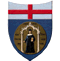 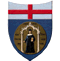 L’approccio di Dasgupta
La misurazione del benessere, nella concezione di Dasgupta, è importante, data la necessità di indicatori aggregati in grado di dare una descrizione delle attività economiche e sociali; essi infatti permettono di riassumere la situazione macro-economica di un paese, e stimare la componente reddituale del tenore di vita che un'economia è capace di sostenere. 
Misurando un indice di “qualità della vita”, composto da una serie di indicatori, è infatti possibile scegliere fra differenti opzioni di policy-making, rendendo l’intero processo valutativo in grado di sintetizzare interessi in conflitto tra loro. 
E’ la multidimensionalità il tratto rilevante di questo percorso, poiché solo aggregando più grandezze con significato, portata e unità di misura differenti, si può approssimare la complessità del benessere.
6
La Misurazione del Benessere nei paesi dell’Unione Europea
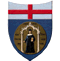 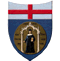 L’approccio di Dasgupta (2)
Il concetto di benessere non va confuso con quello di felicità: una persona potrebbe essere felice, pur avendo una qualità della vita molto bassa. 
Quando si raggiungono livelli di reddito sufficientemente alti, il livello di felicità dipende sempre meno da esso, e si potrebbe parlare di “rendimenti decrescenti della felicità rispetto al reddito”. 
Differenti ricerche svolte su Paesi occidentali, che mostrano come significativi incrementi di reddito pro-capite non si sono tradotti in incrementi di felicità [il già citato Easterlin, 1974; Scitovsky, 1976; Oswald, 1997], tuttavia è altrettanto difficile credere che ragionando su società caratterizzate da bassi livelli di reddito, si possano trarre le medesime conclusioni.
7
[Speaker Notes: Benché Dasgupta stesso affermi «I use the terms “well-being”, “welfare”, the “standard of living”, and the quality of life” interchangeably», va ribadito che il concetto di benessere non va confuso con quello di felicità: una persona potrebbe essere felice, pur avendo una qualità della vita molto bassa. E’ molto complesso quantificare lo stato esperienziale associato a una determinata situazione di benessere, perché entrano in gioco giudizi soggettivi. Una strada potrebbe essere quella di utilizzare indicatori come il tasso di suicidi o di divorzi, per osservare la felicità di una società, ma questo metodo potrebbe portare a risultati equivoci, dato che il numero di divorzi potrebbe essere basso non perché i matrimoni sono generalmente felici, ma perché risultano costosi, soprattutto per le donne.]
La Misurazione del Benessere nei paesi dell’Unione Europea
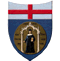 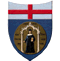 Le misure del Benessere: gli indicatori sociali
“la definizione operativa, o parte della definizione operativa di uno qualsiasi dei concetti centrali per la generazione di un sistema di informazioni descrittive del sistema sociale”. Carlisle [1972]
gli indicatori sociali sono misure di benessere sociale che forniscono una visione attuale delle condizioni sociali, e monitorano le tendenze in una serie di settori di interesse sociale, nel corso del tempo” [McEwin, 1995]; 
“gli indicatori sociali possono essere definiti come le statistiche che utilmente rispecchiano importanti condizioni sociali e che facilitano il processo di valutazione di tali condizioni e la loro evoluzione. Gli indicatori sociali sono utilizzati per identificare i problemi sociali che richiedono un’azione, per sviluppare le priorità e gli obiettivi per l'azione e la spesa, e per valutare l'efficacia dei programmi e delle politiche” [ONU, 1994].
8
La Misurazione del Benessere nei paesi dell’Unione Europea
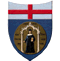 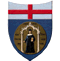 Indicatori aggregati di benessere
L’aggregazione dei dati, pur producendo una certa perdita informativa, risulta molto più utile per gli organi decisionali e l’opinione pubblica, rispetto ai set di indicatori, al fine di comprendere una certa realtà:
riassume problemi complessi o multidimensionali;
garantisce maggior facilità di interpretazione;
semplifica il compito di classificare i Paesi a proposito di questioni complesse;
agevola i confronti tra Paesi;
facilita i confronti intertemporali.
9
La Misurazione del Benessere nei paesi dell’Unione Europea
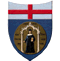 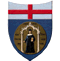 Indicatori Multidimensionali di Benessere
10
La Misurazione del Benessere nei paesi dell’Unione Europea
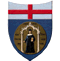 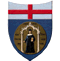 Fondamenti
Framework concettuale nella valutazione del benessere 
 partecipazione nella vita della comunità, soddisfacenti opportunità di scegliere e organizzare la propria vita sociale, di sviluppare capacità e indipendenza, e possibilmente di vivere in un ambiente rispettoso, sano e sicuro, dove sono preservate le opportunità delle future generazioni (Maggino 2009).
11
La Misurazione del Benessere nei paesi dell’Unione Europea
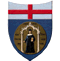 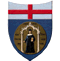 La proposta di indicatore
L’Indicatore di Benessere Europeo (IBE, o IEW, Indicator of European Well-being).
12
[Speaker Notes: , nel presente lavoro si propone di costruire un indicatore composito, prendendo però in considerazione un vasto numero di dimensioni e di variabili. Questo è un presupposto essenziale perché il benessere è un concetto multidimensionale, e non si può fare a meno di considerarlo tale quando si intende darne una quantificazione, anche se questo può comportare difficoltà: provare a rendere chiara la misurazione di un tale concetto multidimensionale, cercando di coglierne il maggior numero di gradazioni e componenti, può portare ottimi risultati nella valutazione degli standard di vita di una società, da parte di policy-makers, e anche da parte di semplici cittadini. 
Nei paragrafi che seguono, sarà presentato un indicatore multidimensionale composito di benessere, calcolato sui Paesi dell’Unione Europea a 27 Paesi, l’Indicatore di Benessere Europeo (IBE, o IEW, da Indicator of European Well-being).]
La Misurazione del Benessere nei paesi dell’Unione Europea
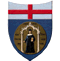 L’Indicatore di Benessere Europeo
Perché un indicatore di benessere per l’Unione Europea?
Necessità di comprendere se è possibile parlare di Europa a più velocità anche andando oltre la dimensione economico-produttiva
Realtà eterogenea: differenti culture, istituzioni, strutture sociali e diversi sviluppi delle politiche nel corso degli anni; è possibile realmente mettere in evidenza quali elementi garantiscono maggior benessere
L’area su cui è stata effettuata la raccolta di dati, è l’Unione Europea a 27 Paesi, precedente l’entrata della Croazia, ratificata il 1° Luglio 2013
13
La Misurazione del Benessere nei paesi dell’Unione Europea
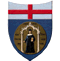 Approcci di sviluppo
Come messo in luce da Michalos et al. (2010), possono essere distinti tre differenti approcci per lo sviluppo di indicatori composite  di benessere:
Top-Down: si basa la costruzione dell’indice su un determinato framework teorico, scegliendo le variabili di conseguenza;
Bottom-Up: la costruzione dell’indice parte dall’osservazione dei dati disponibili considerati rilevanti; 
Bi-Directional: si elabora una teoria e si osservano le variabili simultaneamente.
14
La Misurazione del Benessere nei paesi dell’Unione Europea
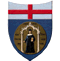 L’Indicatore di Benessere Europeo
Approccio Bi-directional (Salzman 2003; Nardo et al. 2005; Maggino 2009a)  quattro differenti fasi, ciascuna di esse richiede diverse decisioni e scelte riguardo a:
1. l’appropriatezza delle dimensioni e delle variabili selezionate (dimensional analysis);
2. I pesi da attribuire ai sotto-indicatori per definirne l’importanza relativa (weighting criteria);
3. La tecnica di aggregazione per sintetizzare gli indicatori elementari nell’indice composito (aggregating-over-indicators techniques);
4. Modelli e approcci per verificare la robustezza dell’indice composito.
15
La Misurazione del Benessere nei paesi dell’Unione Europea
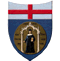 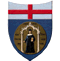 Analisi dimensionale
11 dimensioni del benessere:
Salute
Istruzione e formazione
Lavoro e conciliazione dei tempi di vita
Benessere economico
Relazioni Sociali
Politica e istituzioni
Sicurezza
Benessere soggettivo
Ambiente
Ricerca e innovazione
Qualità dei servizi
16
La Misurazione del Benessere nei paesi dell’Unione Europea
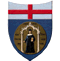 Analisi dimensionale (2)
Si è deciso di strutturare l’IBE sulle base delle dodici dimensioni proposte dal rapporto «Benessere Equo e Sostenibile» (CNEL - ISTAT 2012, 2013), elaborato congiuntamente dall'Istituto Nazionale Italiana di Statistica e del Consiglio Nazionale dell'Economia e del lavoro per descrivere la condizione regionale italiana. 

Due ragioni principali: 
è tra le più recenti esperienze, e tiene conto di tutti i più recenti sviluppi teorici, tra cui le raccomandazioni del Stiglitz-Sen-Fitoussi Commissione Stiglitz (et al 2009). 
Le dimensioni selezionate coprono in maniera soddisfacente la natura multidimensionale del benessere: sono sufficientemente diverse tra loro, descrivono appieno la multidimensionalità del fenomeno evitando il rischio di auto di correlazione.
17
La Misurazione del Benessere nei paesi dell’Unione Europea
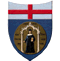 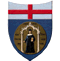 Analisi dimensionale (3)
Sono stati inclusi:
Indicatori di variabili oggettive
Indicatori soggettivi di benessere

Attenzione al tema della sostenibilità ambientale (una dimensione dedicata interamente all’ambiente)
Conclusasi l’analisi della letteratura, sono state scelte 162 variabili, che presentano una certa completezza informativa. 
Ai fini dell’utilizzo di alcune variabili che esprimevano disagio anziché benessere è stato considerato il reciproco del loro valore.
18
[Speaker Notes: Gli indicatori soggettivi, invece, misurano variabili soggettive (come la felicità e la fiducia) utilizzando tecniche di valutazione soggettive come l’auto-segnalazione. Questa sostanza soggettiva è costituita da tre componenti interconnesse [Diener e Suh, 1997]: la soddisfazione relativa alla vita che si conduce, gli effetti positivi, e gli effetti negativi. Tali effetti fanno riferimento a stati d'animo ed emozioni gradevoli e sgradevoli, mentre la soddisfazione relativa alla propria vita si riferisce ad un senso conoscitivo di soddisfazione. Sia gli effetti, sia i giudizi di soddisfazione riportati rappresentano valutazioni delle persone circa la situazione della loro vita; infatti, benessere soggettivo non si limita a una mancanza di esperienze negative.]
La Misurazione del Benessere nei paesi dell’Unione Europea
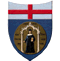 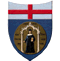 Una prima scelta: nessuna pesatura delle variabili o delle componenti
Attribuire pesi equivalenti a ciascuna variabile e a ciascuna dimensione può essere ricondotto al tentativo di ridurre al minimo le interferenze, o alla mancanza di informazioni convergenti ad una determinata attribuzione (Brandolini 2008). 
Decancq e Lugo (2013) identificano l’uso di uguali pesi come la procedura più utilizzata, adottata nella maggior parte delle applicazioni. Questo accade soprattutto quando lo schema teorico attribuisce a ciascun indicatore la stessa adeguatezza nella definizione della variabile da misurare; quando è possibile stabilire ipotesi su coefficienti differenziali; quando la conoscenza statistica ed empirica non è sufficiente per definire i pesi; quando non vi è accordo circa l'applicazione di procedure alternative (Maggino 2009).
19
[Speaker Notes: Gli indicatori soggettivi, invece, misurano variabili soggettive (come la felicità e la fiducia) utilizzando tecniche di valutazione soggettive come l’auto-segnalazione. Questa sostanza soggettiva è costituita da tre componenti interconnesse [Diener e Suh, 1997]: la soddisfazione relativa alla vita che si conduce, gli effetti positivi, e gli effetti negativi. Tali effetti fanno riferimento a stati d'animo ed emozioni gradevoli e sgradevoli, mentre la soddisfazione relativa alla propria vita si riferisce ad un senso conoscitivo di soddisfazione. Sia gli effetti, sia i giudizi di soddisfazione riportati rappresentano valutazioni delle persone circa la situazione della loro vita; infatti, benessere soggettivo non si limita a una mancanza di esperienze negative.]
La Misurazione del Benessere nei paesi dell’Unione Europea
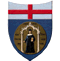 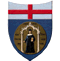 Il modello utilizzato
Prima analisi fattoriale esplorativa per ridurre il numero di variabili necessarie a descrivere ogni dimensione.

Successiva analisi fattoriale eseguita sulle variabili selezionate. 
In questo caso si possono utilizzare come valori dell’indice i punteggi fattoriali, che rappresentano la collocazione di ciascuna osservazione nello spazio di rappresentazione individuato dai fattori estratti ottenuti mediante rotazione dei fattori con metodo varimax.
20
[Speaker Notes: Data la mole importante di dati che ci si propone di elaborare, l’analisi fattoriale risulta utile in quanto permette di ottenere una riduzione del numero di fattori che spiegano un fenomeno, riassumendo l'informazione contenuta in una matrice di correlazione o di varianze-covarianze, cercando di individuare le dimensioni latenti e non direttamente osservabili [Stevens, 1986]. Si può affermare, quindi, che se due variabili presentano una forte correlazione con uno stesso fattore, una parte non trascurabile della correlazione tra le due variabili si spiega col fatto che esse hanno quel fattore in comune [Dillon e Goldstein, 1984]. Fornendo, quindi, un principio di identificazione di questi fattori comuni, l’analisi fattoriale assicura una descrizione in forma semplice, della complessa rete di interpolazioni esistente nell'ambito di un insieme di variabili associate [Carrol et al., 1953]. Questa descrizione consente di definire, all'interno della matrice di correlazione, un limitato numero di componenti indipendenti l'una dall'altra e identificate nei fattori: esse spiegano il massimo possibile della varianza delle variabili contenute nella matrice d’informazione originaria. Questa metodologia è interessante a causa della sua flessibilità: la sola scelta preliminare è proprio il set di dati iniziale, che permette di  spiegare la varianza del fenomeno in esame senza richiedere la stima di parametri che costringerebbe a creare un modello precedente.

Effettuate l’estrazione e la rotazione, si pone la scelta di quali fattori, e quindi quali variabili, utilizzare nell’indicatore. Essa è stata realizzata tenendo contemporaneamente conto di tre  criteri di scelta:
Criterio di Kaiser: secondo questo principio, occorre prendere in considerazione tutti i fattori estratti con autovalore maggiore di uno, poiché valori minori conducono a fattori che spiegano meno di quanto una sola variabile possa spiegare;
Criterio della varianza spiegata: in questo caso l’elemento su cui basare la scelta è la varianza spiegata cumulata. Un livello di varianza spiegata del 65% - 70% può essere considerato sufficientemente significativo;
Scree test: il metodo dello scree test [Cattell, 1966] si propone di determinare il numero di fattori da prendere in considerazione dal punto di vista grafico. Viene osservato un grafico in cui sull’asse verticale si colloca la grandezza dell’autovalore, mentre sull’asse orizzontale è riportato il numero di auto valori. Gli autovalori vengono rappresentati come punti collegati da una linea. Secondo quanto suggerito dal metodo di Cattell, la scelta dei fattori dovrebbe fermarsi nel punto in cui si osserva un livellamento dell’andamento della linea.
Ciascuna componente principale estratta è caratterizzata da un autovalore, che esprime la proporzione della varianza riprodotta dalla componente stessa.]
La Misurazione del Benessere nei paesi dell’Unione Europea
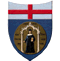 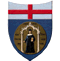 Metodo di aggregazione (2)
Data la mole importante di dati che ci si propone di elaborare, l’analisi fattoriale risulta utile in quanto permette di ottenere una riduzione del numero di fattori che spiegano un fenomeno, riassumendo l'informazione contenuta in una matrice di correlazione o di varianze-covarianze, cercando di individuare le dimensioni latenti e non direttamente osservabili [Stevens, 1986]. 
Fornendo, quindi, un principio di identificazione di questi fattori comuni, l’analisi fattoriale assicura una descrizione in forma semplice, della complessa rete di interpolazioni esistente nell'ambito di un insieme di variabili associate [Carrol et al., 1953].
21
La Misurazione del Benessere nei paesi dell’Unione Europea
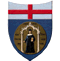 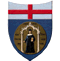 Metodo di aggregazione (3)
La selezione di quali variabili includere deve tener conto contemporaneamente di tre criteri:
Criterio di Kaiser: occorre prendere in considerazione tutti i fattori estratti con autovalore maggiore di uno, poiché valori minori conducono a fattori che spiegano meno di quanto una sola variabile possa spiegare;
Criterio della varianza spiegata: l’elemento su cui basare la scelta è la varianza spiegata cumulata. Un livello di varianza spiegata del 65% - 70% può essere considerato sufficientemente significativo;
Scree test: il metodo dello scree test [Cattell, 1966] si propone di determinare il numero di fattori da prendere in considerazione dal punto di vista grafico. Viene osservato un grafico in cui sull’asse verticale si colloca la grandezza dell’autovalore, mentre sull’asse orizzontale è riportato il numero di auto valori. Gli autovalori vengono rappresentati come punti collegati da una linea. Secondo quanto suggerito dal metodo di Cattell, la scelta dei fattori dovrebbe fermarsi nel punto in cui si osserva un livellamento dell’andamento della linea.
22
La Misurazione del Benessere nei paesi dell’Unione Europea
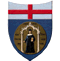 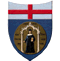 La componente «Salute»
La Misurazione del Benessere nei paesi dell’Unione Europea
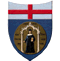 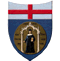 La componente «Salute»
Dall’osservazione dello scree plot, dei valori di varianza cumulata e autovalori, si è deciso di scartare il quinto fattore, in particolare la variabile “Morti per diabete”.
24
La Misurazione del Benessere nei paesi dell’Unione Europea
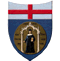 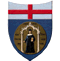 La componente «Istruzione»
La Misurazione del Benessere nei paesi dell’Unione Europea
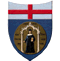 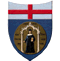 La componente «Istruzione»
Dall’osservazione dello scree plot, dei valori di varianza cumulata e autovalori, si è deciso di scartare il quarto fattore, in particolare la variabile “Apprendimento lingue straniere”.
26
La Misurazione del Benessere nei paesi dell’Unione Europea
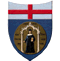 La componente «Lavoro e tempo di vita»
La Misurazione del Benessere nei paesi dell’Unione Europea
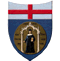 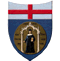 La componente «Lavoro e tempi di vita»
Dall’osservazione dello scree plot, dei valori di varianza cumulata e autovalori, si è deciso di scartare il quinto fattore, in particolare la variabile “Dipendenti con contratto a tempo indeterminato” e . “Lavoratori a basso reddito in proporzione a tutti i dipendenti”
28
La Misurazione del Benessere nei paesi dell’Unione Europea
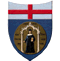 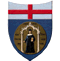 La componente «Benessere economico»
La Misurazione del Benessere nei paesi dell’Unione Europea
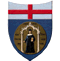 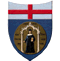 La componente «Benessere economico»
Dall’osservazione dello scree plot, dei valori di varianza cumulata e autovalori, si è deciso di scartare il quinto fattore, in particolare la variabile “Soddisfazione relativa all’alloggio” e . “Mancanza di spazio usufruibile all’esterno dell’abitazione”
30
La Misurazione del Benessere nei paesi dell’Unione Europea
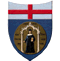 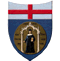 La componente «Relazioni sociali»
La Misurazione del Benessere nei paesi dell’Unione Europea
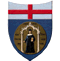 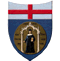 La componente «Relazioni sociali»
Dall’osservazione dello scree plot, dei valori di varianza cumulata e autovalori, si è deciso di scartare il quinto fattore, in particolare la variabile “Persone che si sentono emarginate dalla società”, “Persone che si prendono cura di bambini e persone bisognose” e “Social Exclusion Index ”
32
La Misurazione del Benessere nei paesi dell’Unione Europea
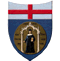 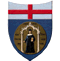 La componente «Politica e istituzioni»
La Misurazione del Benessere nei paesi dell’Unione Europea
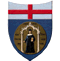 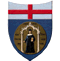 La componente «Politica e istituzioni»
Dall’osservazione dello scree plot, dei valori di varianza cumulata e autovalori, si è deciso di scartare il terzo fattore, in particolare la variabile “Partecipazione a una protesta o ad una manifestazione”, “Dirigenti donne nelle grandi società quotate” e “Affluenza alle ultime elezioni nazionali”
34
La Misurazione del Benessere nei paesi dell’Unione Europea
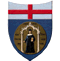 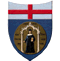 La componente «Sicurezza»
La Misurazione del Benessere nei paesi dell’Unione Europea
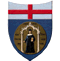 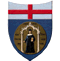 La componente «Sicurezza»
Dall’osservazione dello scree plot, dei valori di varianza cumulata e autovalori, si è deciso di non scartare alcun fattore
36
La Misurazione del Benessere nei paesi dell’Unione Europea
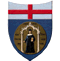 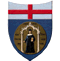 La componente «Benessere soggettivo»
La Misurazione del Benessere nei paesi dell’Unione Europea
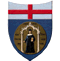 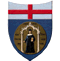 La componente «Benessere soggettivo»
Dall’osservazione dello scree plot, dei valori di varianza cumulata e autovalori, si è deciso di non scartare alcun fattore
38
[Speaker Notes: Data la mole importante di dati che ci si propone di elaborare, l’analisi fattoriale risulta utile in quanto permette di ottenere una riduzione del numero di fattori che spiegano un fenomeno, riassumendo l'informazione contenuta in una matrice di correlazione o di varianze-covarianze, cercando di individuare le dimensioni latenti e non direttamente osservabili [Stevens, 1986]. Si può affermare, quindi, che se due variabili presentano una forte correlazione con uno stesso fattore, una parte non trascurabile della correlazione tra le due variabili si spiega col fatto che esse hanno quel fattore in comune [Dillon e Goldstein, 1984]. Fornendo, quindi, un principio di identificazione di questi fattori comuni, l’analisi fattoriale assicura una descrizione in forma semplice, della complessa rete di interpolazioni esistente nell'ambito di un insieme di variabili associate [Carrol et al., 1953]. Questa descrizione consente di definire, all'interno della matrice di correlazione, un limitato numero di componenti indipendenti l'una dall'altra e identificate nei fattori: esse spiegano il massimo possibile della varianza delle variabili contenute nella matrice d’informazione originaria. Questa metodologia è interessante a causa della sua flessibilità: la sola scelta preliminare è proprio il set di dati iniziale, che permette di  spiegare la varianza del fenomeno in esame senza richiedere la stima di parametri che costringerebbe a creare un modello precedente.

Effettuate l’estrazione e la rotazione, si pone la scelta di quali fattori, e quindi quali variabili, utilizzare nell’indicatore. Essa è stata realizzata tenendo contemporaneamente conto di tre  criteri di scelta:
Criterio di Kaiser: secondo questo principio, occorre prendere in considerazione tutti i fattori estratti con autovalore maggiore di uno, poiché valori minori conducono a fattori che spiegano meno di quanto una sola variabile possa spiegare;
Criterio della varianza spiegata: in questo caso l’elemento su cui basare la scelta è la varianza spiegata cumulata. Un livello di varianza spiegata del 65% - 70% può essere considerato sufficientemente significativo;
Scree test: il metodo dello scree test [Cattell, 1966] si propone di determinare il numero di fattori da prendere in considerazione dal punto di vista grafico. Viene osservato un grafico in cui sull’asse verticale si colloca la grandezza dell’autovalore, mentre sull’asse orizzontale è riportato il numero di auto valori. Gli autovalori vengono rappresentati come punti collegati da una linea. Secondo quanto suggerito dal metodo di Cattell, la scelta dei fattori dovrebbe fermarsi nel punto in cui si osserva un livellamento dell’andamento della linea.
Ciascuna componente principale estratta è caratterizzata da un autovalore, che esprime la proporzione della varianza riprodotta dalla componente stessa.]
La Misurazione del Benessere nei paesi dell’Unione Europea
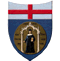 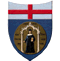 La componente «Ambiente»
La Misurazione del Benessere nei paesi dell’Unione Europea
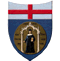 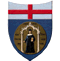 La componente «Ambiente»
Dall’osservazione dello scree plot, dei valori di varianza cumulata e autovalori, si è deciso di non scartare alcun fattore
40
La Misurazione del Benessere nei paesi dell’Unione Europea
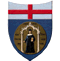 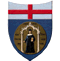 La componente «Ricerca e innovazione»
La Misurazione del Benessere nei paesi dell’Unione Europea
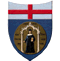 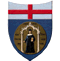 La componente «Ricerca e innovazione»
Dall’osservazione dello scree plot, dei valori di varianza cumulata e autovalori, si è deciso di scartare il terzo fattore, in particolare la variabile “Occupazione nei settori ad alta o medio-alta produzione tecnologica” e “Turnover da innovazione”
42
La Misurazione del Benessere nei paesi dell’Unione Europea
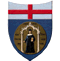 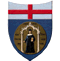 La componente «Qualità dei servizi»
La Misurazione del Benessere nei paesi dell’Unione Europea
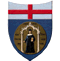 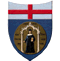 La componente «Qualità dei servizi»
Dall’osservazione dello scree plot, dei valori di varianza cumulata e autovalori, si è deciso di scartare il quarto fattore, in particolare la variabile “Letti di cura in ospedali” e “Letti di cura psichiatrici in ospedali”
44
La Misurazione del Benessere nei paesi dell’Unione Europea
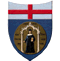 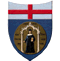 Il calcolo degli 11 indicatori parziali
Sono stati aggregati i punteggi attraverso  un’ulteriore analisi fattoriale, eseguita utilizzando i medesimi criteri metodologici descritti precedentemente. 
Per una rappresentazione mediante cartogramma l’indice è stato suddiviso in 6 classi e sono stati utilizzati i valori ±(2/3)σ, ±(4/3)σ come cut off delle classi.
Si sono individuati anche le percentuali di popolazione presenti all’interno di ciascuna classe al fine di fornire una misura di quanta popolazione insista su ogni classe dell’indicatore.

A titolo di esempio si riportano i risultati della componente «Salute»
45
La Misurazione del Benessere nei paesi dell’Unione Europea
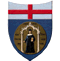 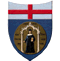 La componente «Salute»
46
[Speaker Notes: Si sono utilizzati i valori ±(2/3)σ, ±(4/3)σ come cut off delle classi. Si sono individuati anche le percentuali di popolazione presenti all’interno di ciascuna classe al fine di fornire una misura di quanta popolazione insista su ogni classe dell’indicatore.

Il primo gruppo ha valori molto positivi all’incirca su tutte le variabili, soprattutto per quanto riguarda il “Tasso di obesità”, e le variabili riferite alla sfera psicologica (“Individui che sentono la tensione”, “Individui scoraggiati e/o depressi”, “Soddisfazione relativa alla salute”, dove invece Paesi come Grecia e Italia presentano dati drammatici), che riescono a compensare i valori generalmente più critici del “Tasso di suicidi” e “Morti per malattie al sistema nervoso”. Il secondo gruppo di Paesi invece, probabilmente per motivi climatici e alimentari, presenta dati molto positivi per la variabile “Aspettativa di vita a un anno” (dove l’Italia ha il valore più alto, subito seguita da Spagna e Francia) e comunque soddisfacenti in quasi tutti gli altri casi. Per Cipro contribuisce il più basso numero di “Morti per cancro” dove anche Finlandia, Svezia, Grecia e Malta registrano ottimi risultati. Paesi come Italia e Svezia hanno anche i valori più bassi nel “Consumo di alcool” e “Consumo di tabacco”, mentre sempre la Svezia, assieme al Regno Unito, registra valori minimi per il numero di “Morti per incidenti di trasporto”.
I Paesi dell’est Europa invece presentano valori molto bassi su tutte le classi, in particolare la Lituania ha la più bassa aspettativa di vita a un anno, la Bulgaria il maggior numero di “Morti sul lavoro”, la Repubblica Ceca il maggior “Tasso di obesità”, la Romania il maggior “Tasso di mortalità infantile” e l’Ungheria il maggior numero di “Morti per cancro”.
Paesi come Germania, Austria e Belgio mantengono valori medi su tutte le variabili (colpisce l’alto “Consumo di alcool”), con la Germania pericolosamente vicina a classi di valori negative. Variabili come “Morti per AIDS”, “Morti per malattie cardiache ischemiche” invece, registrano valori mediamente bassi per tutti i Paesi e quindi influiscono in maniera minore sui punteggi.


In generale l’Unione Europea si presenta come una zona geografica mediamente in salute, dove ben il 77,9% della popolazione appartiene a classi di Paesi con punteggi sopra lo zero, e addirittura quasi il 20% nelle classi più alte. Solo l’8,4% della popolazione invece rientra nella classe che registra i valori più bassi, ed appartiene comunque a Paesi di recente ingresso.]
La Misurazione del Benessere nei paesi dell’Unione Europea
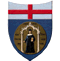 L’IBE
Una volta ottenuti i punteggi delle undici dimensioni (che per brevità qui non presentiamo), si è proceduto al calcolo dell’Indicatore di Benessere Europeo per le nazioni dell’Unione Europea.
47
La Misurazione del Benessere nei paesi dell’Unione Europea
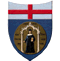 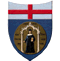 Robustezza (2)
l'indice additivo 
il Pareto Mazziotta Index (MPI). 

Mentre il primo segue una metodologia compensativa il secondo metodo di aggregazione ''non-compensativo'' è specificamente concepito per garantire la ''non sostituibilità'' delle dimensioni  (Mazziotta e Pareto 2012).
48
La Misurazione del Benessere nei paesi dell’Unione Europea
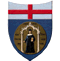 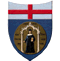 Indicatore di Benessere Europeo
49
[Speaker Notes: Si sono utilizzati i valori ±(2/3)σ, ±(4/3)σ come cut off delle classi. Si sono individuati anche le percentuali di popolazione presenti all’interno di ciascuna classe al fine di fornire una misura di quanta popolazione insista su ogni classe dell’indicatore.

Tenuto conto dei risultati ottenuti nelle singole dimensioni, gli esiti del calcolo dell’Indicatore non appaiono sorprendenti. Nella prima classe di Paesi, con i livelli più alti di benessere, sono collocati Danimarca, Svezia, Finlandia e i Paesi Bassi, che hanno avuto i punteggi migliori in quasi tutte le dimensioni. Per gli stessi motivi, non deve stupire nemmeno la composizione della seconda classe di Paesi con Austria, Lussemburgo e Germania. Nella terza classe, con valori di benessere minori rispetto ai Paesi del Nord-Europa, comunque positivi, sono presenti Francia, Belgio e Regno Unito, ma anche Irlanda e Spagna, nazioni che hanno vissuto una situazione economica non semplice.
Colpisce la presenza dell’Italia nella quarta classe, tra i Paesi che hanno ottenuto punteggi negativi, preceduta, per di più, da Estonia e Slovenia, nazioni di recente ingresso nell’Unione Europea, e stabilitasi su punteggi equiparabili a quelli di Portogallo e Repubblica Ceca.
La maggior parte dei Paesi dell’Europa orientale compare nella quinta e penultima classe, seguiti solamente da Grecia, i cui valori risultano pesantemente influenzati dalla crisi e dalle conseguenti politiche economiche, Romania e Bulgaria, per le quali i punteggi ottenuti risultano tra i più bassi nella quasi totalità delle dimensioni.]
La Misurazione del Benessere nei paesi dell’Unione Europea
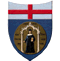 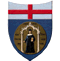 Robustezza
Un punto di forza di questo indice composito del benessere sta nel fatto che l'analisi fattoriale effettuata sulla totalità delle variabili ha eseguito una scrematura. E’ stato possibile considerare quindi solo le variabili che possedessero una quantità di varianza spiegata almeno del 70% per ogni dimensione. In questo modo, le variabili che compongono l'indice trasmettono una parte statisticamente significativa delle informazioni fornite da ciascuna delle undici dimensioni.
L'indice è stato sottoposto a diverse prove di robustezza, attraverso un'analisi di sensitività effettuata testando l'indice generale sottraendo a sua volta una delle undici dimensioni. Lo stesso procedimento è stato fatto sottraendo due dimensioni contemporaneamente. I risultati ottenuti ricalcolando ogni volta l’indice sono stati confrontati tra loro attraverso il coefficiente di correlazione di Spearman: il risultato più basso ottenuto è stato 0,987 rendendo possibile affermare che la verifica di robustezza ha avuto successo.
50
La Misurazione del Benessere nei paesi dell’Unione Europea
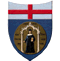 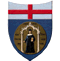 Robustezza (3)
Il coefficiente di correlazione di Spearman confronta la distribuzione dei ranghi dell'indice proposto (calcolato mediante l’analisi fattoriale) con quelli ottenuti con la metodologia additiva e con l’MPI. 
Il coefficiente di Spearman tra l’IBE ed il MPI è 0.985 e il coefficiente di Spearman tra l‘IBE e l'MPI è 0.996.

Questi risultati hanno una grande importanza, in quanto mostrano che il ranking ottenuto per l’IBE sulla base delle variabili selezionate è significativo essendo i diversi indicatori calcolati con metodologie diverse pressoché coincidenti tra di loro. 

Quindi è possibile concludere che le variabili selezionate garantiscono una buona base per la descrizione del fenomeno in esame, in quanto il risultato non è influenzato dalla compensazione tra dimensioni
51
La Misurazione del Benessere nei paesi dell’Unione Europea
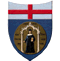 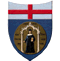 Confronto con altri indicatori
HDI – HUMAN DEVELOPMENT INDEX
iHDI- INEQUALITY ADJUSTED HUMAN DEVELOPMENT INDEX
INDICI HDR  prendono in considerazione un numero limitato di dimensioni e di variabili (necessità di calcolo per tutti i paesi)
PIL  soffre la mancanza di elementi ambientali e effetti distributivi di reddito e benessere
52
[Speaker Notes: L’HDI compare per la prima volta nel “Rapporto sullo Sviluppo Umano” del 1990 come misura composita di salute, istruzione e reddito; ne valuta i livelli e i progressi attraverso un concetto di sviluppo più ampio di quello utilizzato ragionando solo sul reddito [ONU, 2010]. 
E’ stato realizzato nel 1990 dall’economista pakistano Mahbub ul Haq
Per misurare le tre dimensioni, vengono considerati tre sotto-indicatori:
 
Ilife: l’aspettativa di vita alla nascita, calcolata stabilendo un valore minimo di 20 anni e uno massimo di 83,6 (individuato per il Giappone), come proxy della salute.
IEducation: come proxy dell’educazione, è a sua volta composta da due indicatori: il numero medio di anni di istruzione ricevuta all’età di 25 anni (minimo 0; massimo 13,3 individuato per gli USA), e il numero di anni previsti di istruzione all’età di 5 anni (minimo 0; massimo 18). L’indicatore di istruzione è dato dalla media geometrica dei due sotto-indicatori. L’indicatore combinato ha un massimo 0.971 (Nuova Zelanda) e un minimo 0.
IIncome: come proxy del reddito l’HDI utilizza il Reddito Nazionale Lordo pro-capite in termini di parità di potere d’acquisto in Dollari Usa (minimo 100$; massimo 87.478$, individuato per il Qatar).
I valori massimi e minimi che compaiono nelle formule fanno riferimento allo HDR 2013 con dati 2012. 
Prima del 2010 non veniva utilizzata la media geometrica, bensì la media aritmetica. La media aritmetica attribuisce eguale peso alle dimensioni considerate; la media geometrica tiene conto del diverso progresso delle dimensioni considerate. Lo scarso rendimento in una dimensione si riflette direttamente sul risultato dell’indice; la media geometrica riduce il livello di sostituibilità tra le dimensioni. 

Nel Rapporto sullo Sviluppo Umano del 2010 è stato introdotto l’Indice di Sviluppo Umano aggiustato per la disuguaglianza (iHDI, Inequality Adjusted Human Development Index). 
L’iHDI tiene conto non solo dello sviluppo umano medio di un paese, misurato da indicatori di salute, istruzione e reddito, ma anche come esso è distribuito. L'HDI aggiustato per la disuguaglianza viene stimato anch’esso per 139 Paesi, e cerca di rappresentare le perdite nello sviluppo umano dovute a disuguaglianze nella salute, istruzione e reddito [ONU, 2010]. 

L’Indice di Benessere Europeo risulta maggiormente correlato con il Prodotto Interno Lordo, piuttosto che con l’HDI e l’HDIi. La discrepanza tra l’IBE e gli indicatori sviluppati nello Human Development Report risiede nel fatto che questi ultimi utilizzano un ridotto numero di dimensioni e un ridotto numero di indicatori. Sebbene quindi il grado di individuazione della componente del benessere per questi macro indicatori diverga da un indicatore costruito ad hoc, ciò è in linea con l’obiettivo dei due indicatori, ovvero dare una descrizione dello sviluppo umano degli individui (considerando solo le dimensioni strettamente connesse a questo scopo), per tutti i Paesi del mondo, compresi quelli dove la disponibilità di dati è molto scarsa, e un tentativo come quello qui effettuato risulterebbe molto difficoltoso, se non impossibile.
D’altro canto, il valore del coefficiente di Spearman tra il PIL e l’IBE conferma come il PIL pro capite si possa considerare una discreta approssimazione del benessere. Il suo valore, comunque distante dall’unità, suggerisce tuttavia che tale approssimazione non sia completa; deve essere pertanto integrata da altre grandezze che tengano conto di ulteriori dimensioni che indicatori reddituali non colgono.]
La Misurazione del Benessere nei paesi dell’Unione Europea
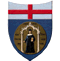 Importanza degli indicatori
Gli indicatori sono uno strumento delicato, e ognuno di essi rappresenta un numero che può avere maggiore o minore significato, a seconda dell’importanza che gli si attribuisce e delle conoscenze di cui si dispone per darne interpretazione. 

D’altro canto in una società sempre più orientata alla performance, gli indicatori rappresentano un dato prezioso. L’indicatore è l’unico mezzo di cui si dispone per dare una forma numerica a sforzi e risultati delle politiche economiche e sociali; di conseguenza sarebbe sbagliato negarne l’utilità o sottovalutarne l’uso.

Ogni dato statistico coglie una specifica porzione di realtà; un gran numero di dati può quindi garantire una discreta approssimazione della realtà, ma non può avere la pretesa di sostituirsi ad essa.

L’IBE non cerca di quantificare il benessere in senso assoluto, ma, fornendo un ranking, rende possibile comprendere quali Paesi possono godere di più importanti livelli di benessere, e desumere, dalle loro politiche, quali manovre suggerire ai decisori dei Paesi con un ampio gap rispetto ai primi.
53
La Misurazione del Benessere nei paesi dell’Unione Europea
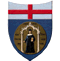 Indicatore di Benessere Europeo
Aspetti positivi
Confrontabilità 
Accessibilità
Attendibilità dei dati 

Criticità
Disomogeneità nella disponibilità dei dati
Limitatezza a ciò che è misurabile
54
La Misurazione del Benessere nei paesi dell’Unione Europea
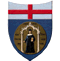 Possibili sviluppi futuri
Attribuzione coerente di differenti pesi alle dimensioni prese in considerazione, in modo da riflettere l’importanza relativa attribuita ad esse dai cittadini; anche se una valutazione completa in questo senso è difficile da raggiungere (Integraded Household Survey dell’ONS);

 Sviluppo dell’Indicatore per macro-regioni Europee (NUTS 2), fortemente limitato tuttavia dalla scarsa disponibilità di dati in proposito. Potrebbe mettere in risalto situazioni come quella italiana (necessità, oltre che di dati, di importanti conoscenze).
55
La Misurazione del Benessere nei paesi dell’Unione Europea
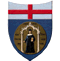 Possibili sviluppi futuri (2)
Possibili sviluppi futuri:
Migliorare l’aspetto riguardante l’equità: sebbene Paesi come Germania, Francia o Regno Unito siano inseriti nelle prime classi, le sacche di povertà al loro interno hanno dimensioni ancora notevoli. Verosimilmente esistono più persone che si trovano in situazioni di indigenza in uno solo di questi grandi Paesi, di quante ve ne siano in uno dei Paesi delle ultime tre classi, caratterizzati da punteggi peggiori.

Verificare la dimensione intertemporale, anche se la mancanza di serie storiche complete per alcune delle variabili può comportare difficoltà in proposito.
Riccardo Soliani - Enrico Ivaldi
56